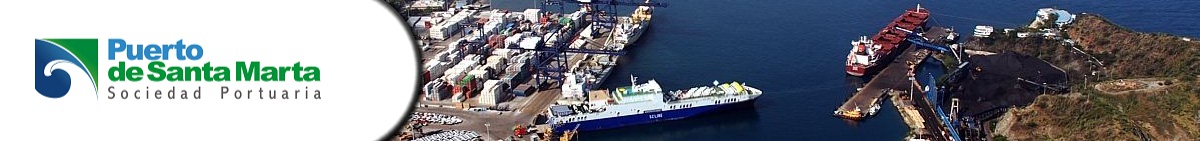 Agendamiento de Vehículos para Ingreso al Puerto
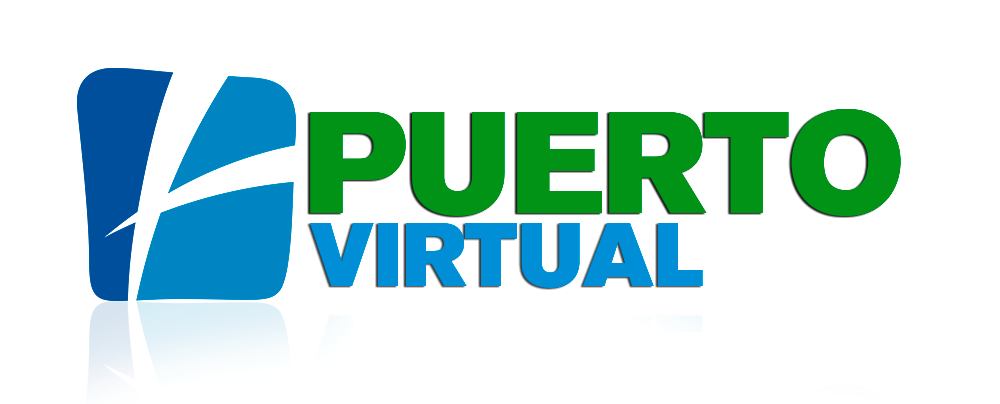 Módulo Operadores
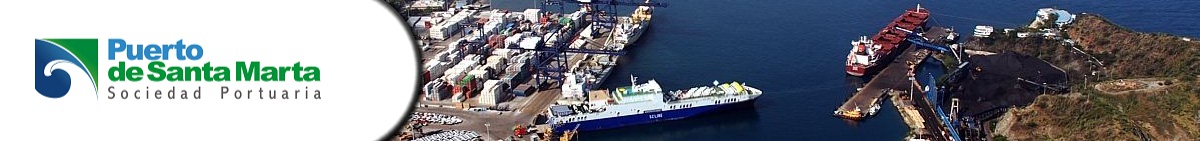 Temas
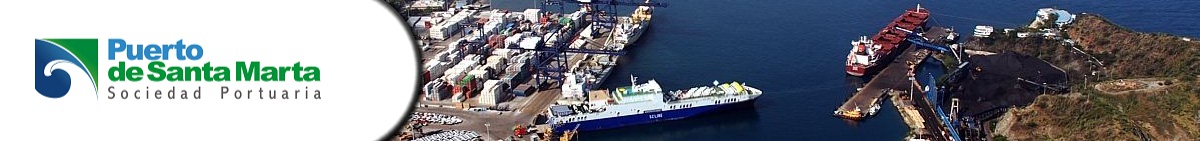 Aspectos Generales
Todos los vehículos de carga que deseen ingresar al Puerto deben venir radicados y agendados.
No se permitirá el ingreso de vehículos por fuera de las citas asignadas a menos que haya una autorización previa por parte del operador.
Por el incumplimiento de una cita, se penalizará al vehículo por un tiempo determinado donde no podrá ser radicado y agendado. 
Si no se programan las operaciones no podrán ser radicados los vehículos.
Las zonas de cargue y descargue deben estar definidas previamente a la creación de una operación.
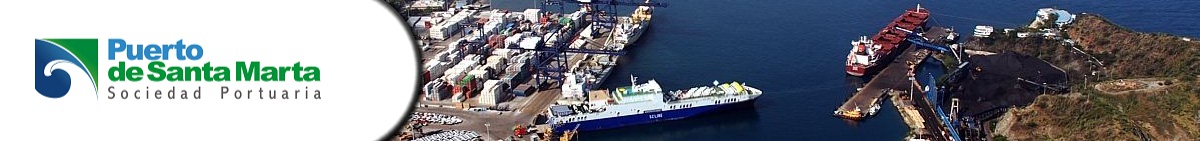 Consultas y Notificaciones
Proceso General de Agendamiento de Vehículos
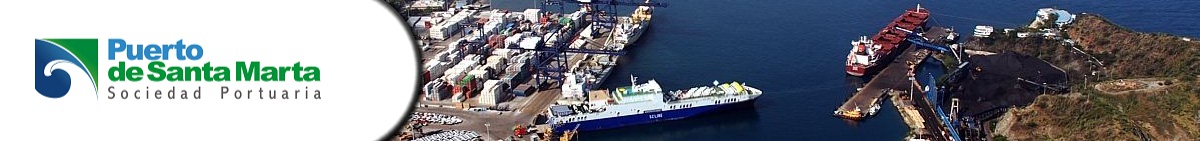 Tipos de Operaciones
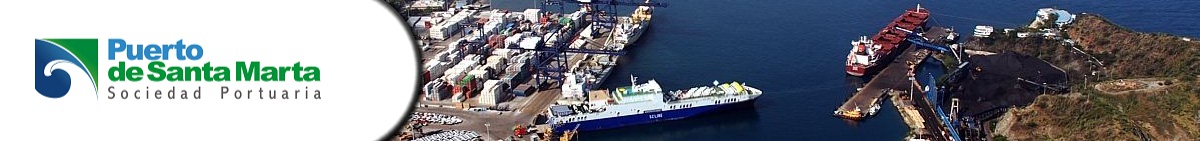 Características del Proceso de Agendamiento
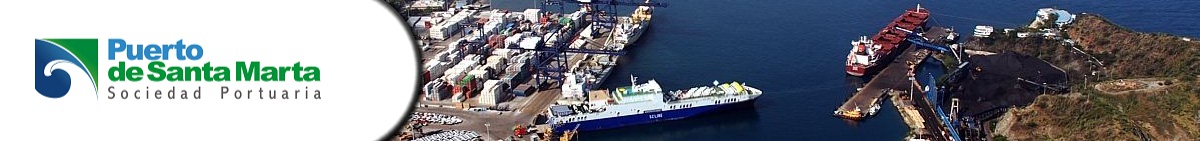 Módulo Operador
Crear Operación: Cantidad de vehículos en paralelo, producto, zona de cargue/descargue, tipo de operación, fecha/hora de inicio y finalización de la operación, etc.
Programar Operación. Estado inicial: “Borrador”, estado “Programada” para  operar y radicar los vehículos.
Reprogramar Operaciones.
Programar tiempos de inactividad.
Registrar suspensiones y reinicios de una operación.
Autorizar el ingreso de los vehículos que por algún motivo no pudieron llegar a tiempo a la cita.
Radicar vehículos: Porteo carga general y traslado de contenedores.
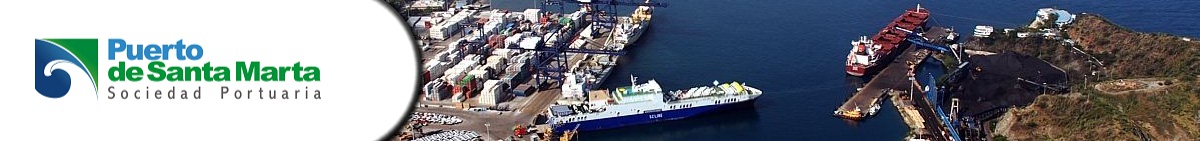 Módulo Tablero de Control
Consulta gráfica de vehículos por operación: vehículos programados, agendados, en operación y atendidos.

Consulta gráfica de las operaciones: estado, tipo de operación, tipo de cita, inactividades, vehículos a atender, etc.
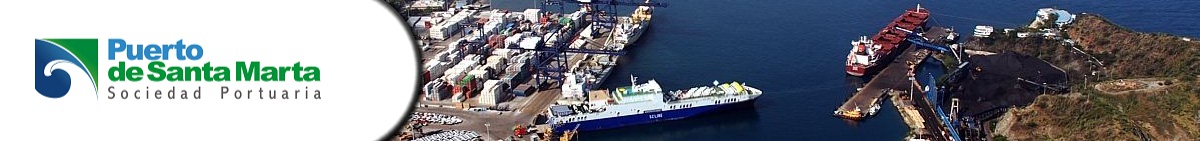 Tablero de Control
Módulo Operadores
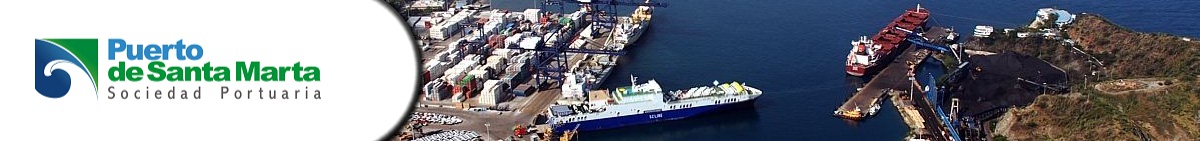 Tablero de Control (1/3)
Despliegue el menú Citas >> Consultas y seleccione la opción Panel de Control.
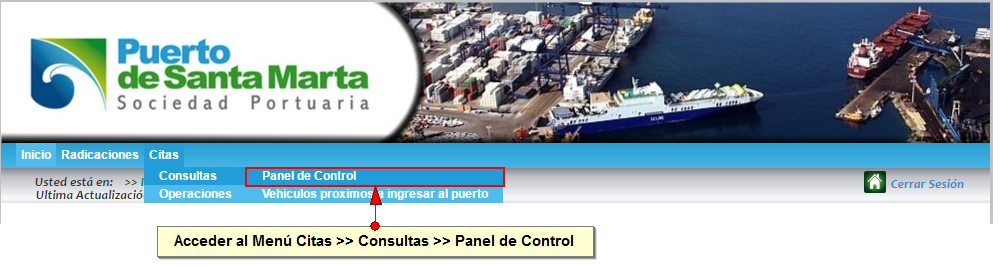 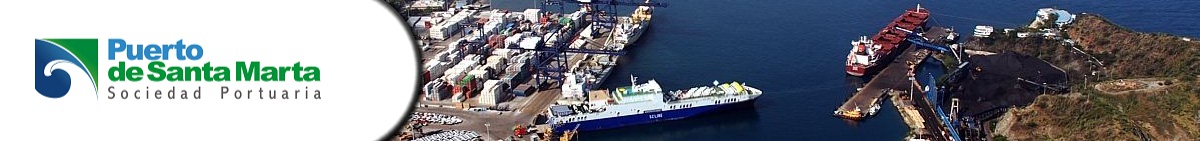 Tablero de Control (2/3)
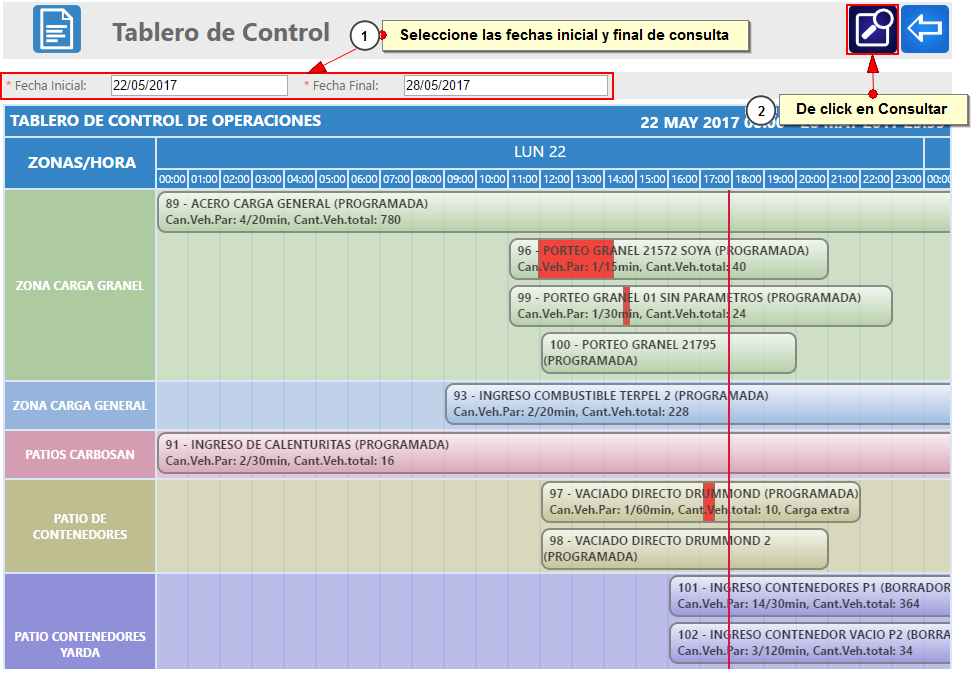 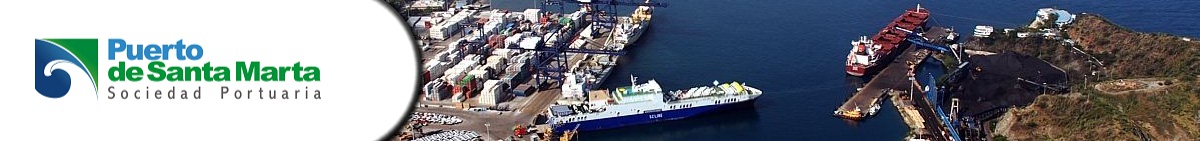 Tablero de Control (3/3)
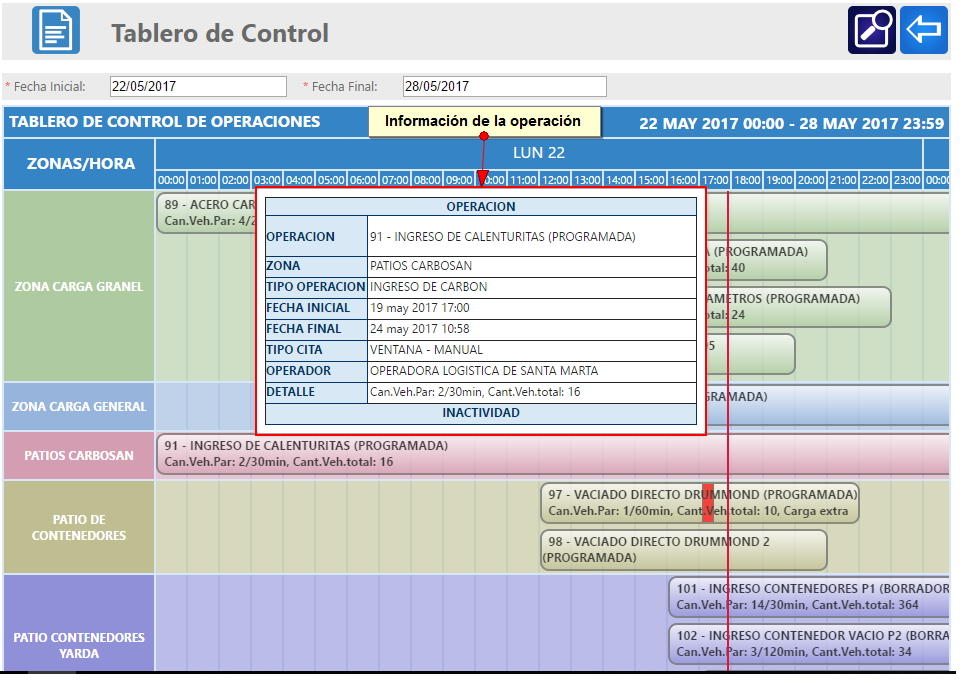 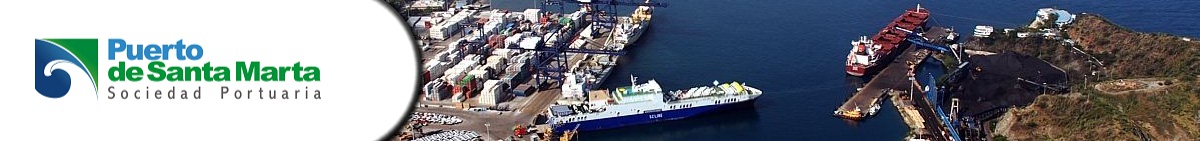 Creación de Operaciones
Módulo Operadores
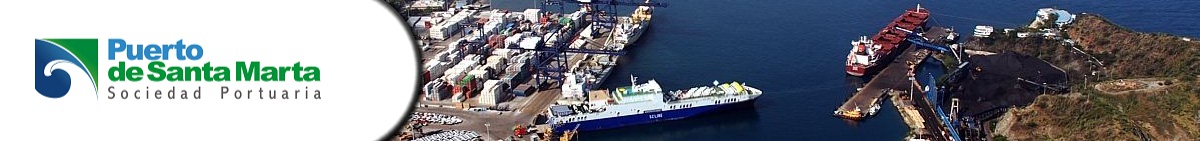 Creación de Operaciones (1/4)
Despliegue el menú Citas >> Operaciones y seleccione la opción Programar Operación.
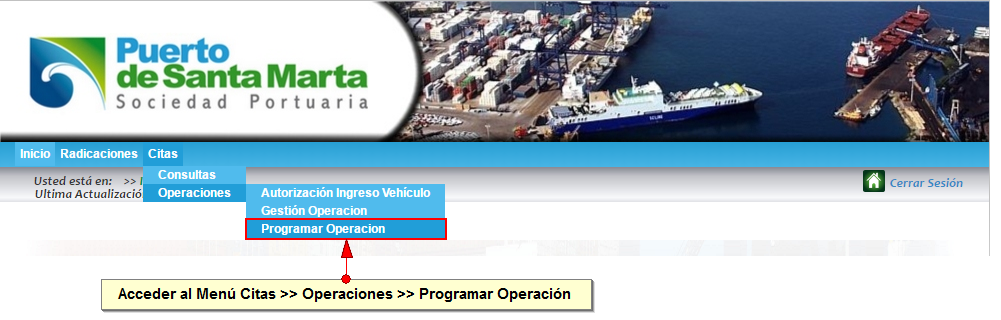 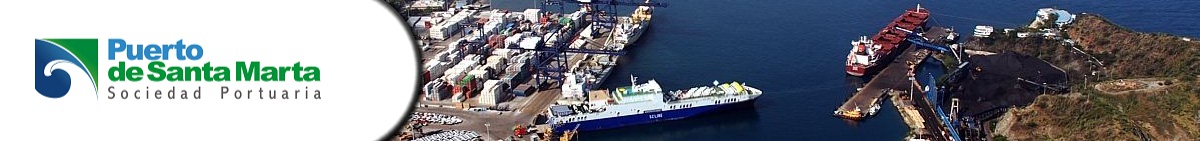 Creación de Operaciones (2/4)
Seleccione el Tipo de Operación.
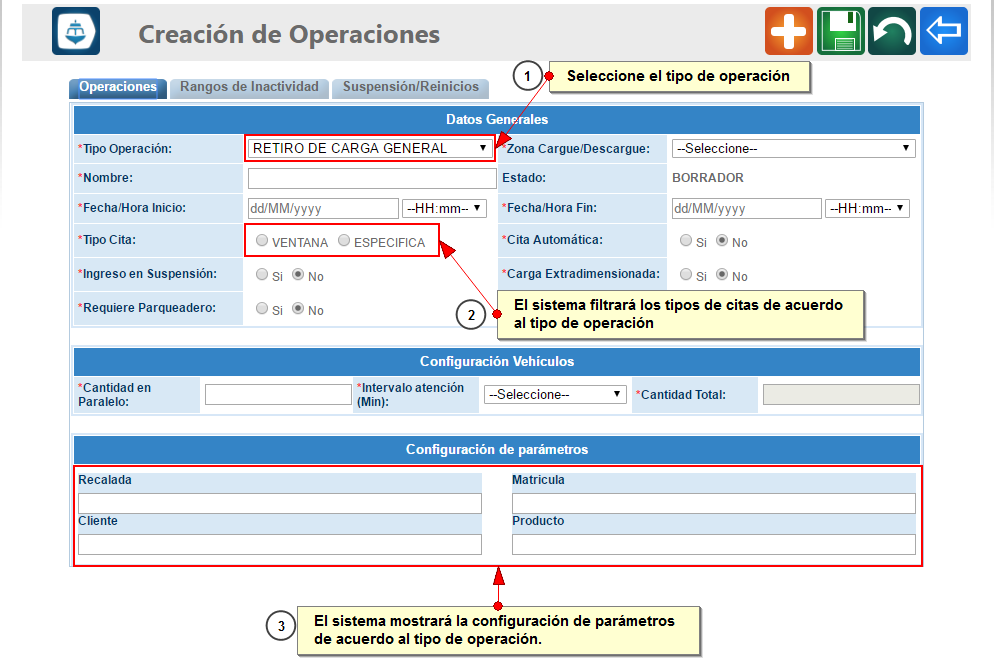 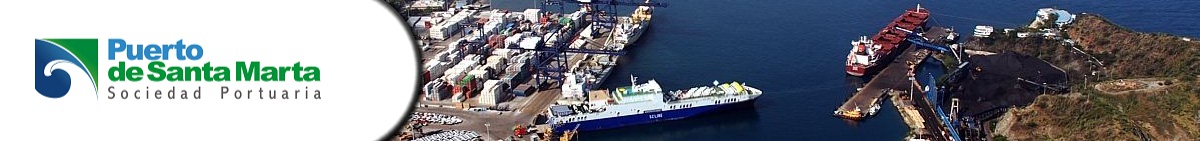 Creación de Operaciones (3/4)
Diligencie los datos de la operación y configure los parámetros.
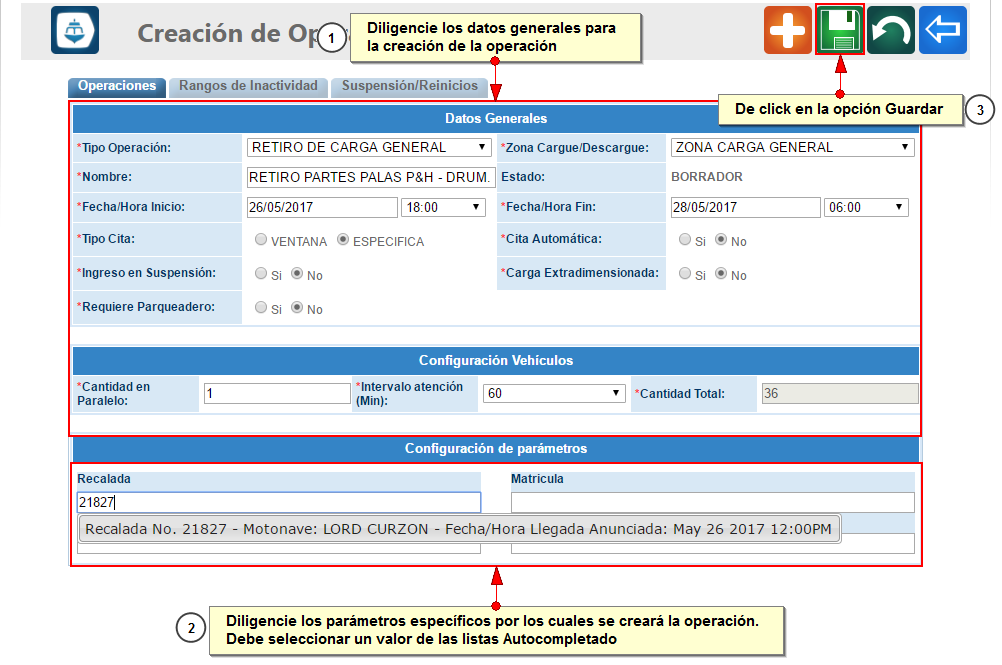 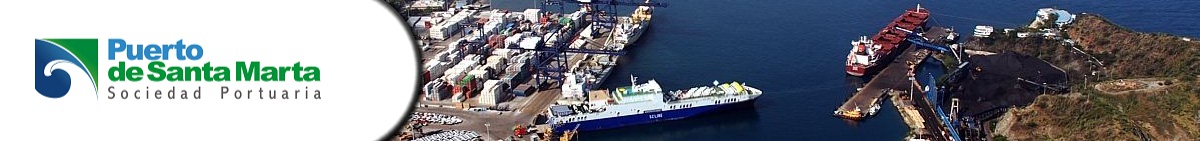 Creación de Operaciones (4/4)
Mensaje de confirmación de la creación de la operación.
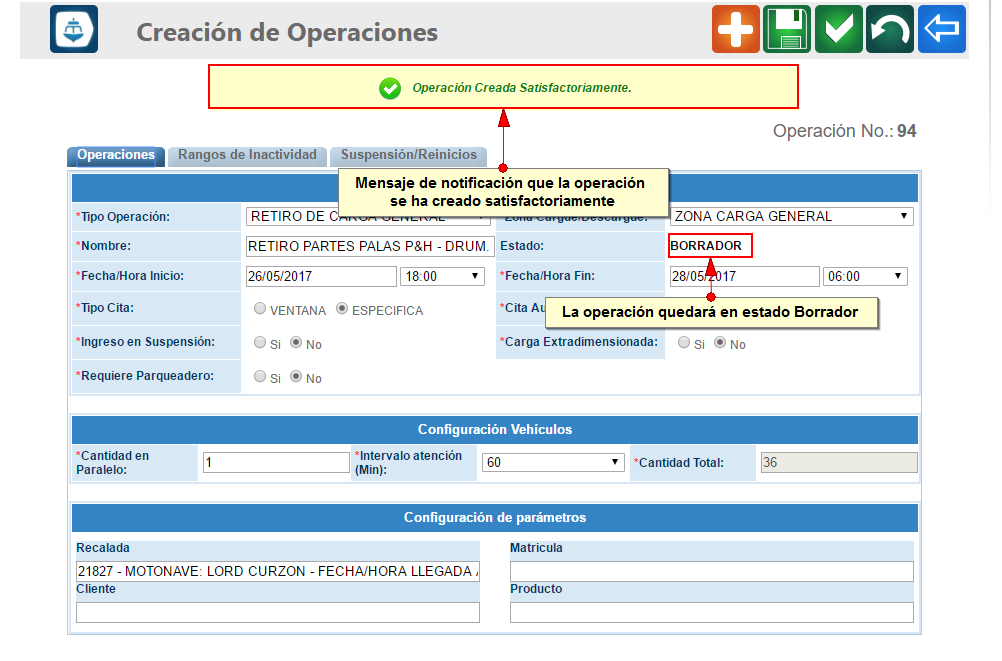 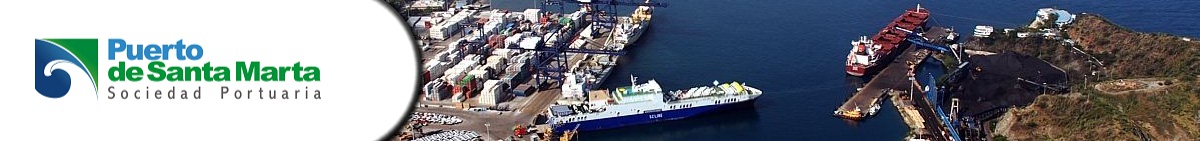 Configuración de Rangos de Inactividad
Módulo Operadores
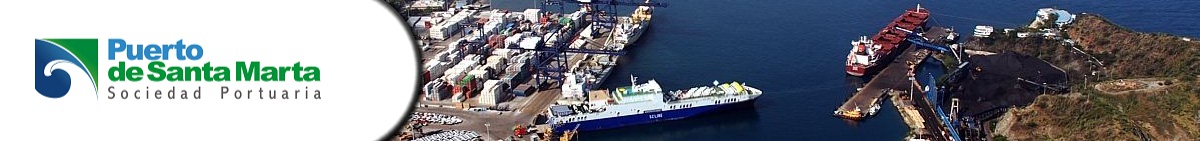 Creación de Operaciones – Rangos de Inactividad (1/3)
Seleccione la pestaña Rangos de Inactividad.
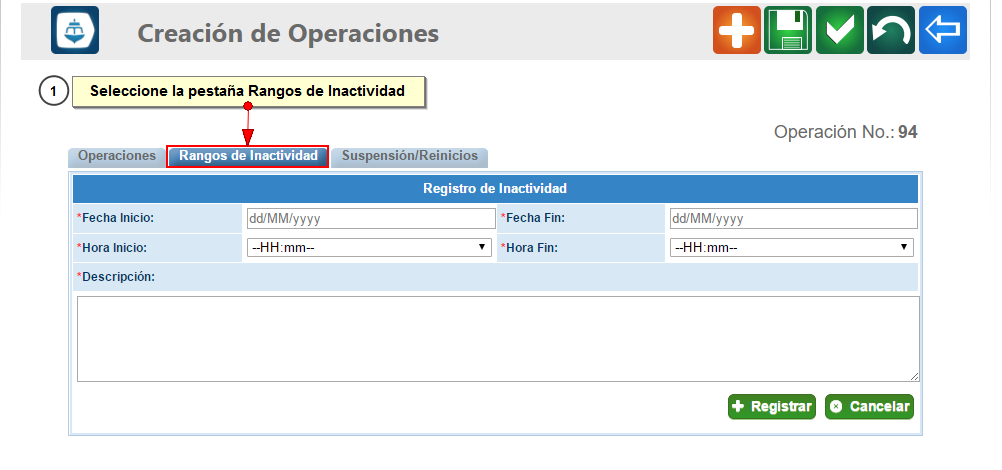 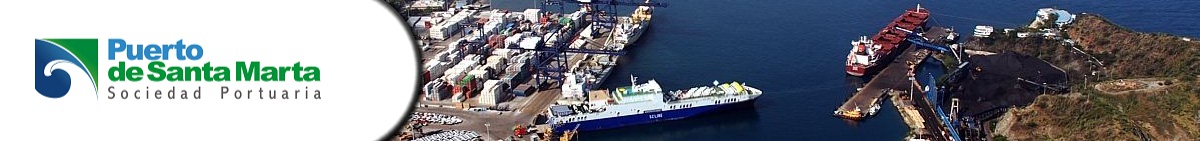 Creación de Operaciones – Rangos de Inactividad (2/3)
Diligencie los datos del formulario y de click en Registrar.
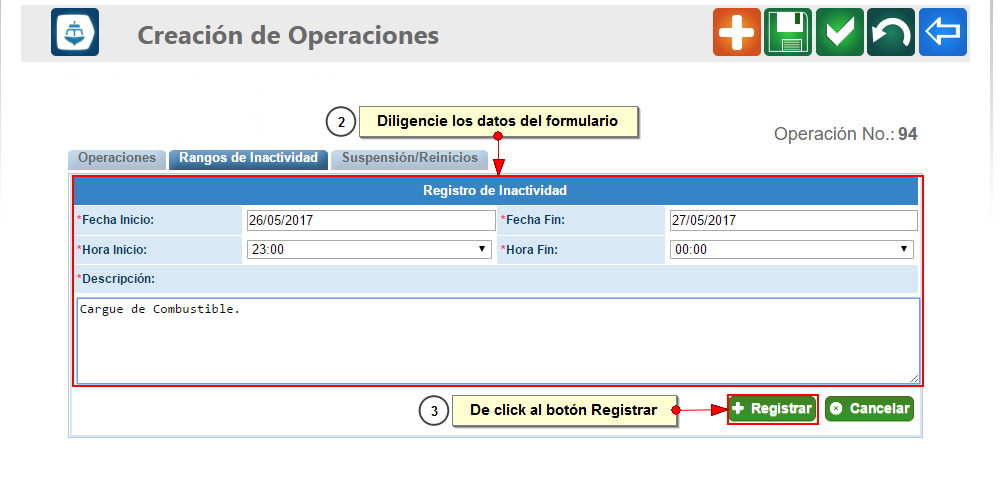 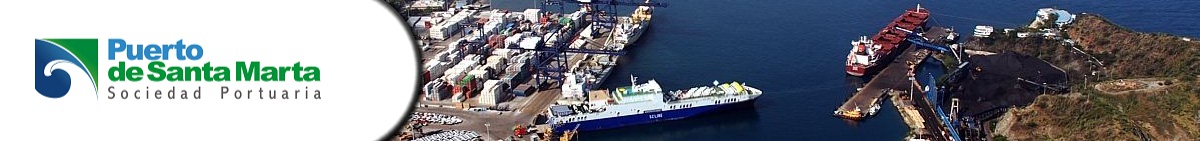 Creación de Operaciones – Rangos de Inactividad (3/3)
Mensaje de confirmación del registro de la inactividad.
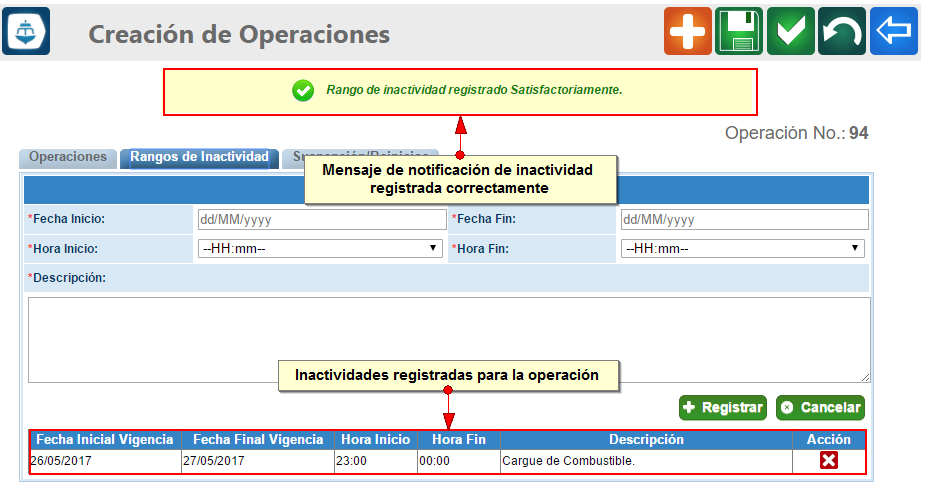 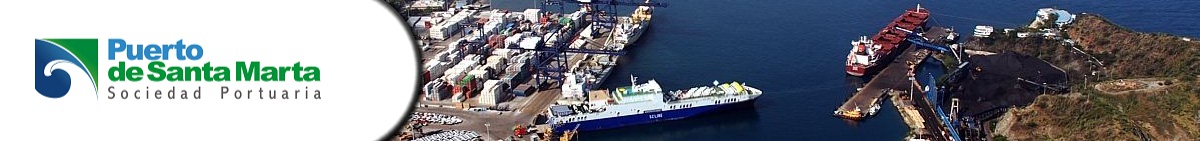 Confirmación de la Operación
Módulo Operadores
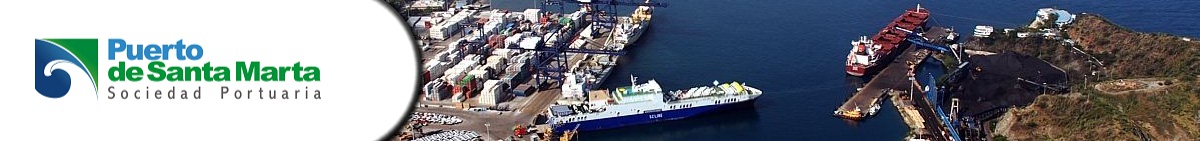 Creación de Operaciones – Programar Operación (1/2)
De clic en Confirmar programación de la operación.
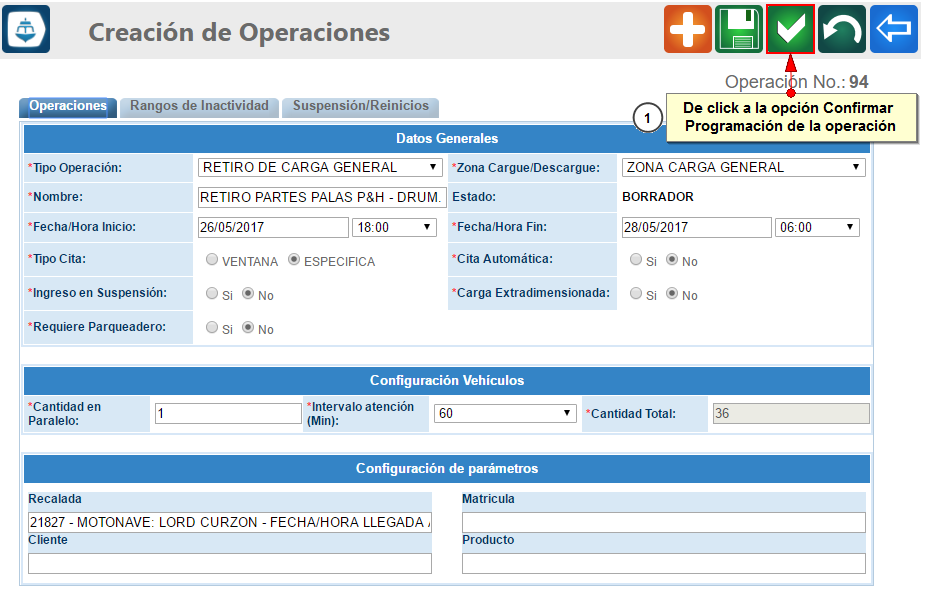 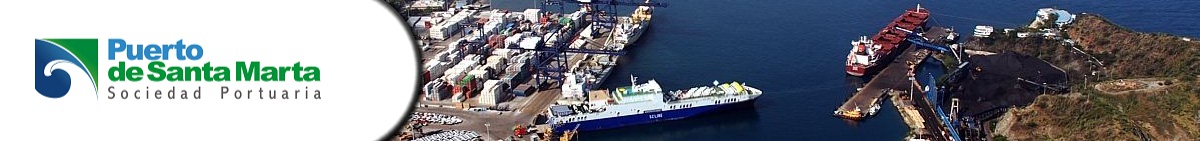 Creación de Operaciones – Programar Operación (2/2)
Mensaje de confirmación Operación Programada.
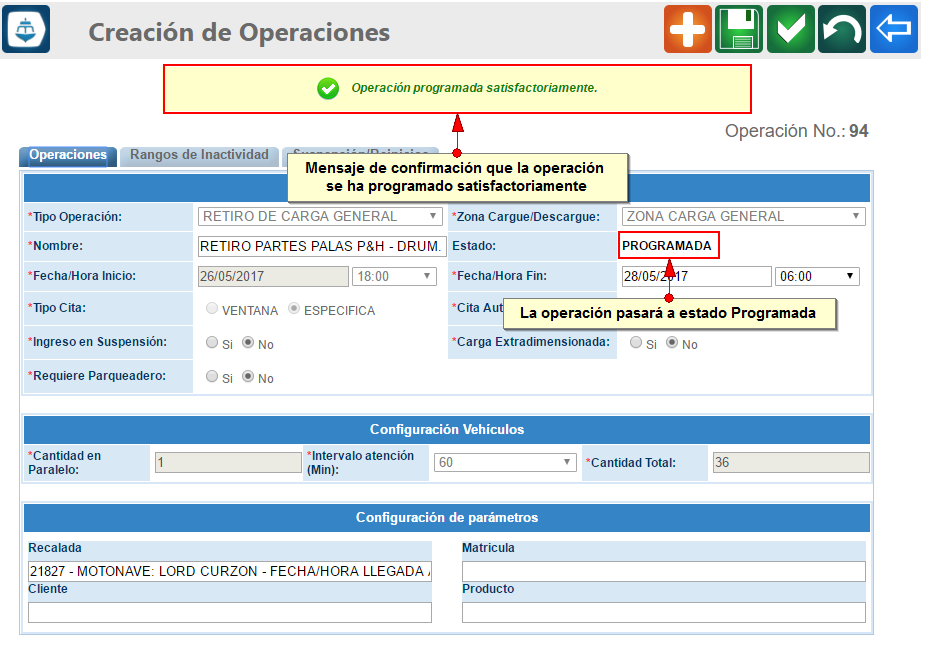 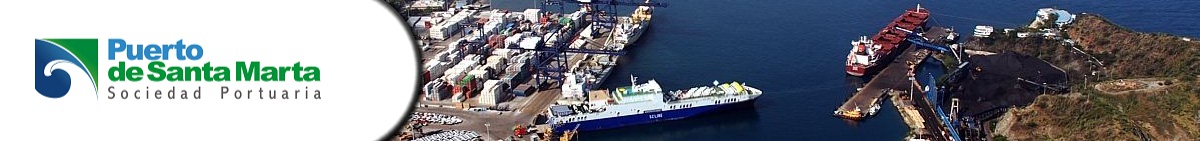 Suspensión y Reinicio de Operación
Módulo Operadores
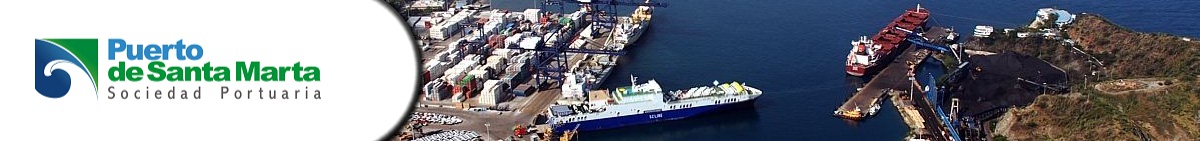 Creación de Operaciones – Suspensión y Reinicio (1/3)
Seleccione la pestaña Suspensión/Reinicios
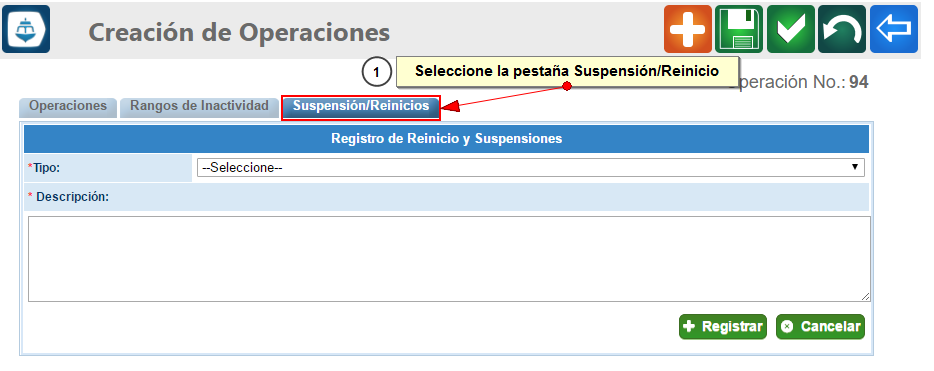 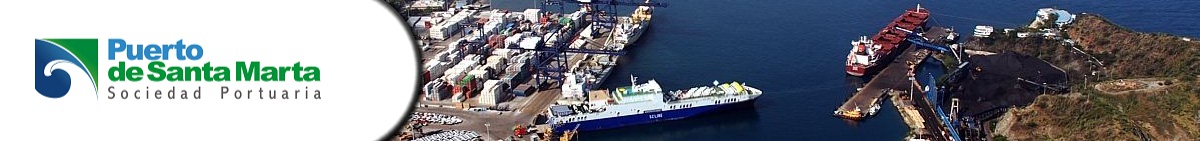 Creación de Operaciones – Suspensión y Reinicio (2/3)
Diligencie los datos del formulario y de click en Registrar.
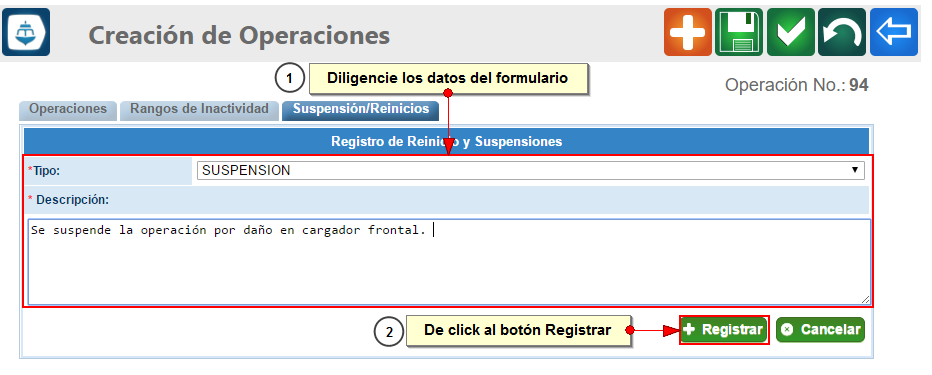 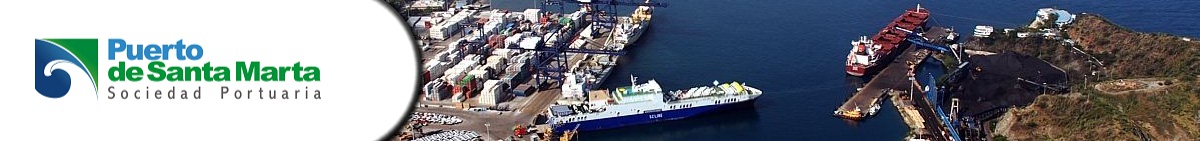 Creación de Operaciones – Suspensión y Reinicio (3/3)
Confirmación de Suspensión o Reinicio registrado correctamente.
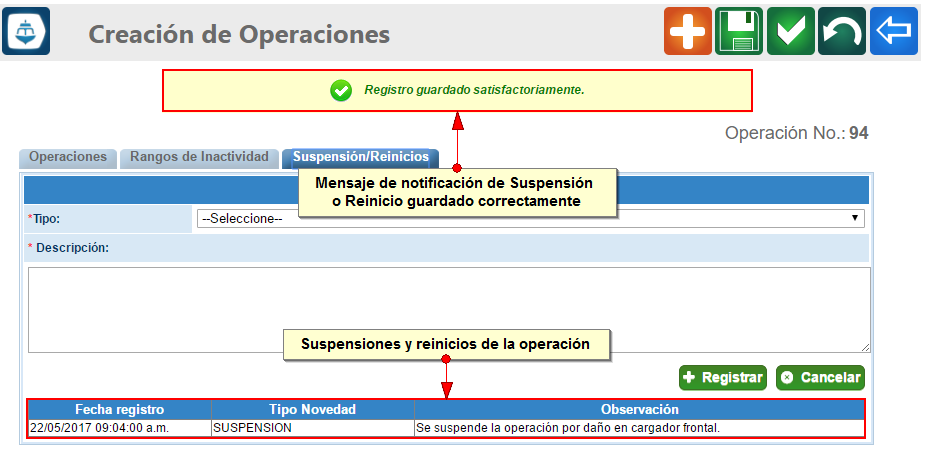 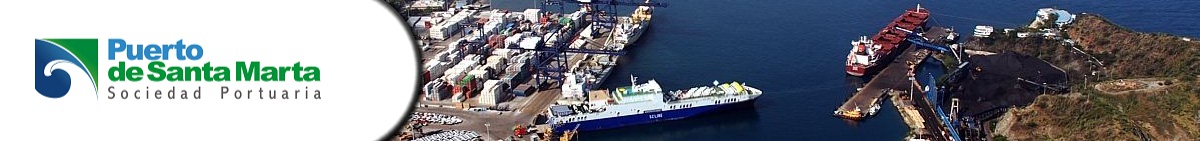 Gestión de Operaciones
Módulo Operadores
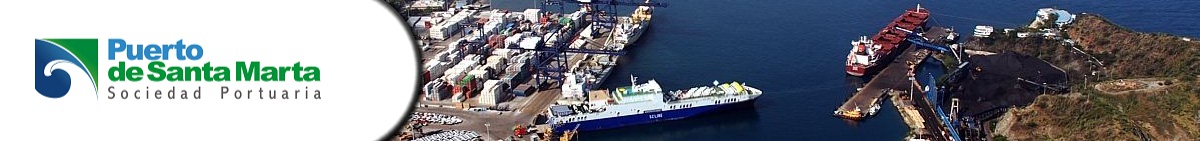 Gestión de Operaciones (1/7)
Despliegue el menú Citas >> Operaciones y seleccione la opción Gestión Operación.
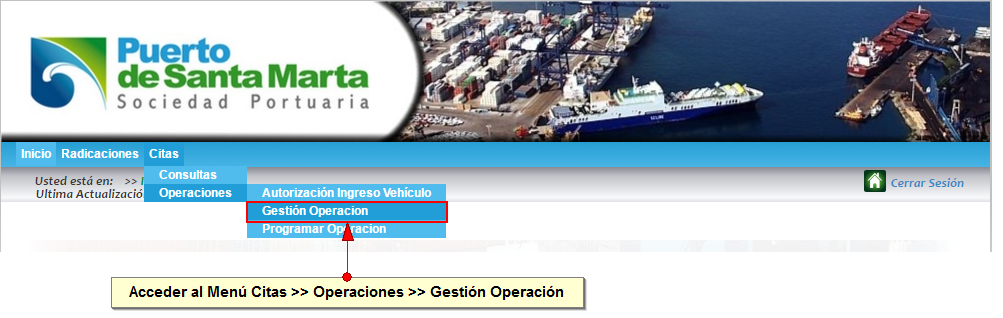 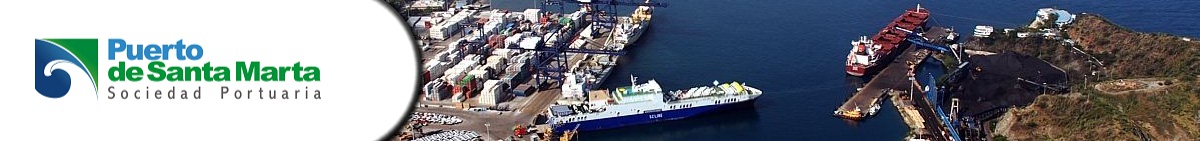 Gestión de Operaciones (2/7)
Opciones disponibles desde la Gestión de Operaciones.
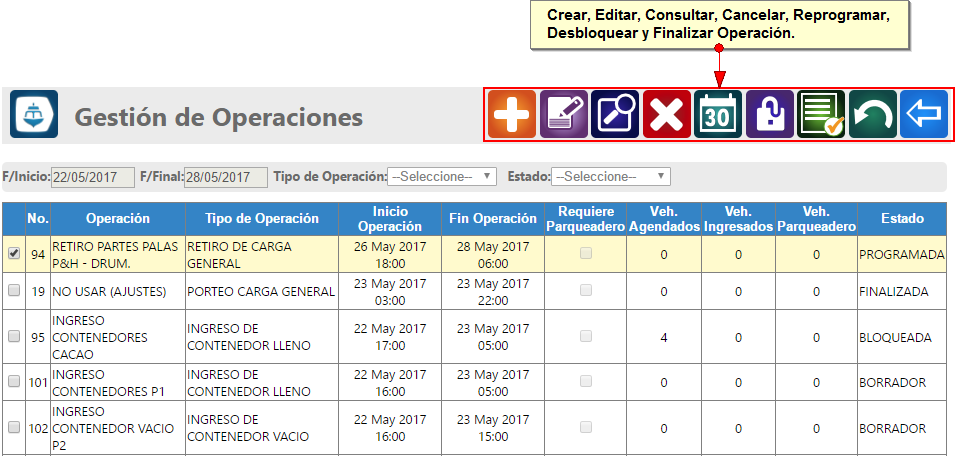 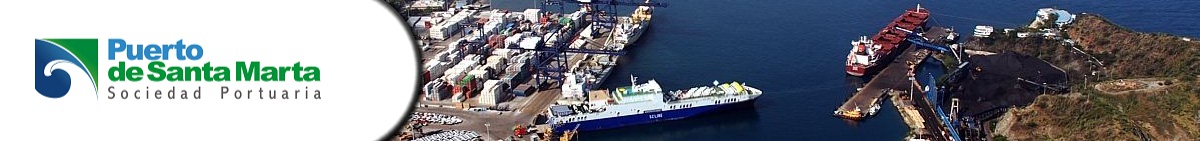 Gestión de Operaciones – Reprogramación (3/7)
Seleccione la operación y de click en  Reprogramar Operación.
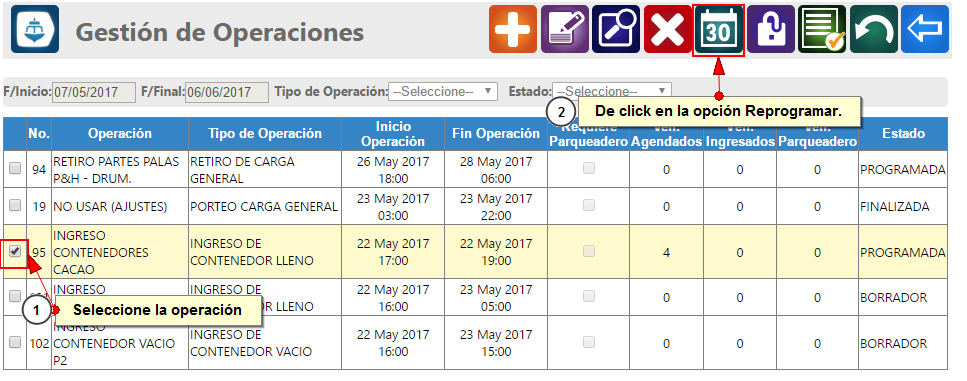 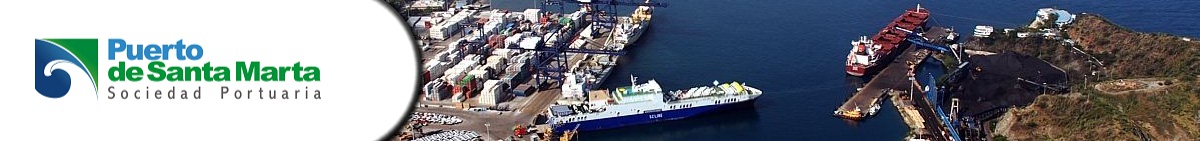 Gestión de Operaciones – Reprogramación (4/7)
La operación pasará a estado BLOQUEADO mientras se realiza la acción.
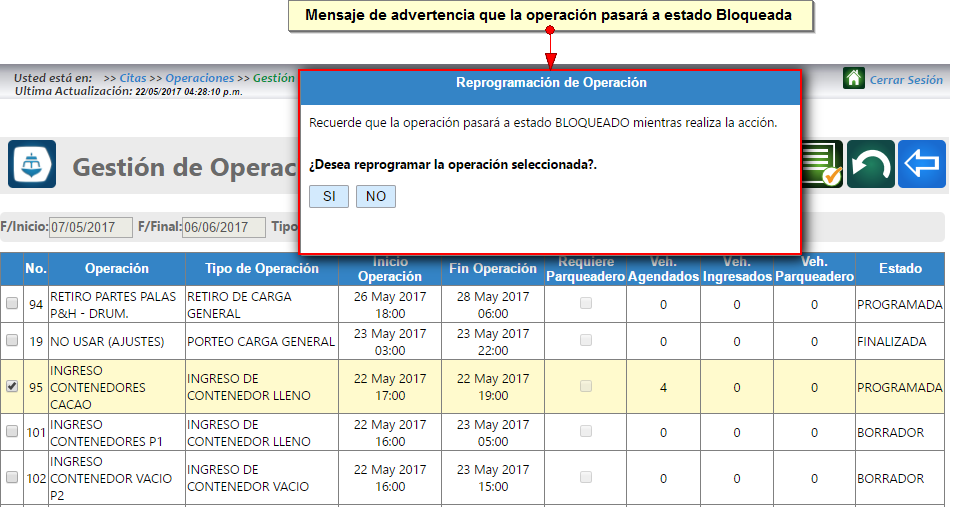 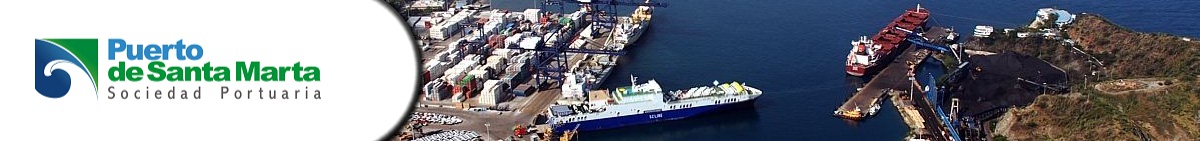 Gestión de Operaciones – Reprogramación (5/7)
Reconfigure los datos de la operación y de click en  Previsualizar Reprogramación.
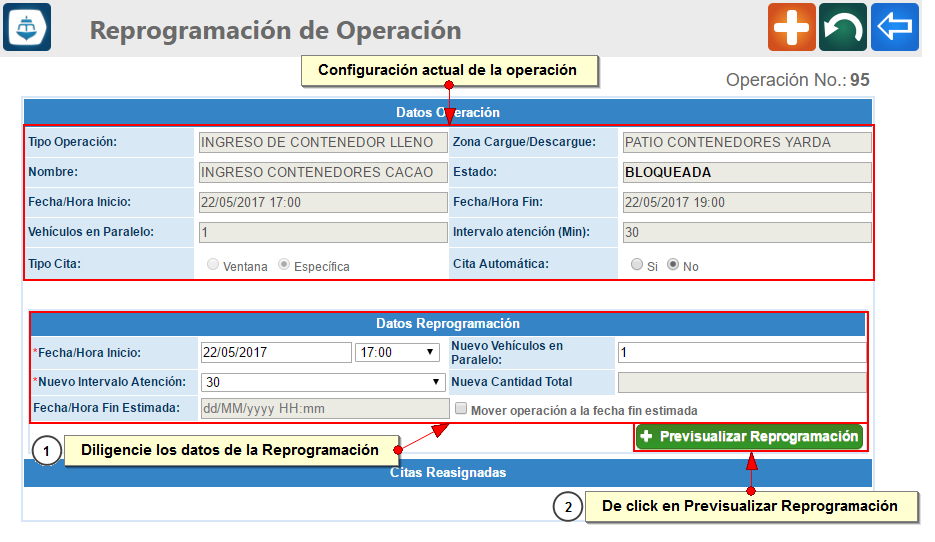 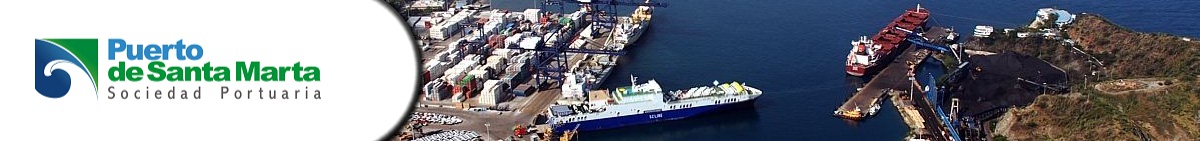 Gestión de Operaciones – Reprogramación (6/7)
Previsualización de la reprogramación.
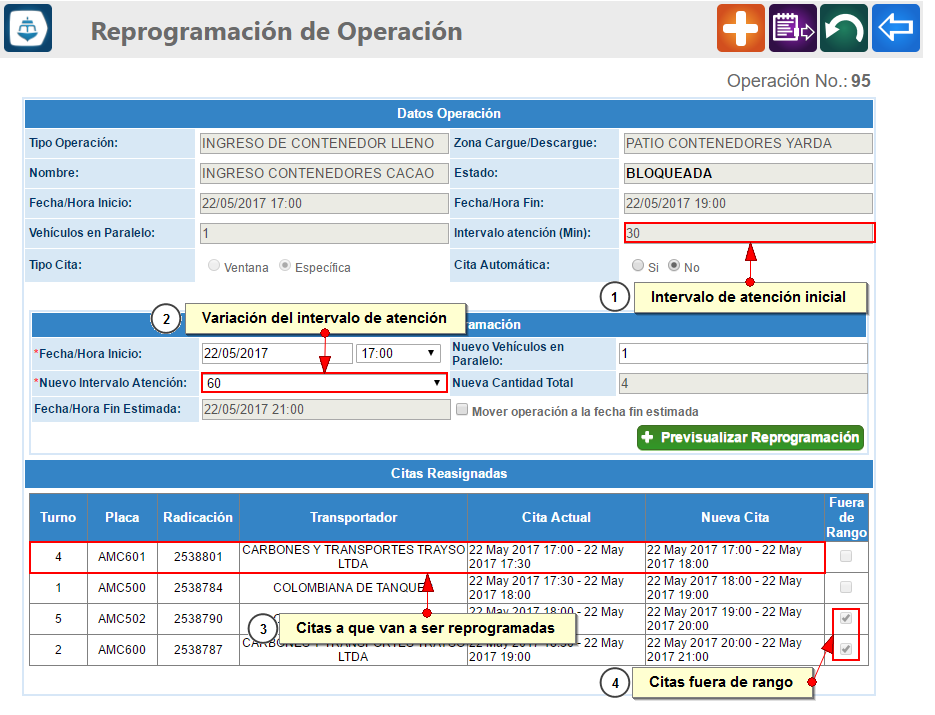 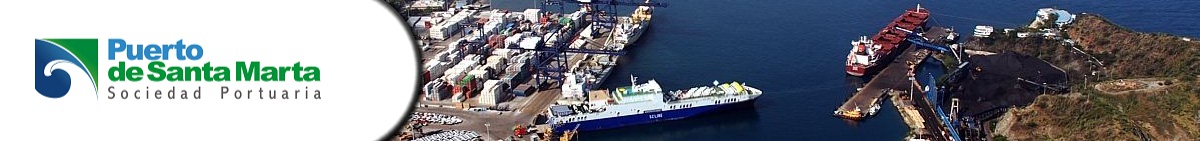 Gestión de Operaciones – Reprogramación (7/7)
Previsualización de la reprogramación.
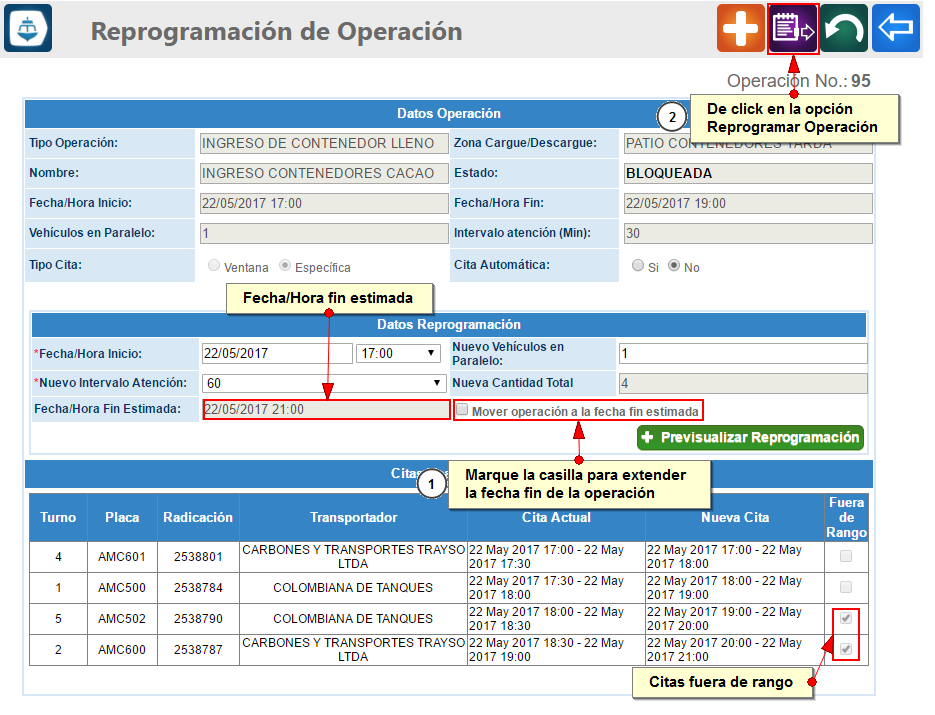 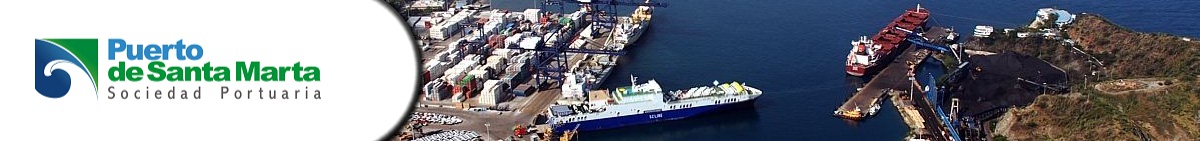 Autorización de Ingreso de Vehículos
Módulo Operadores
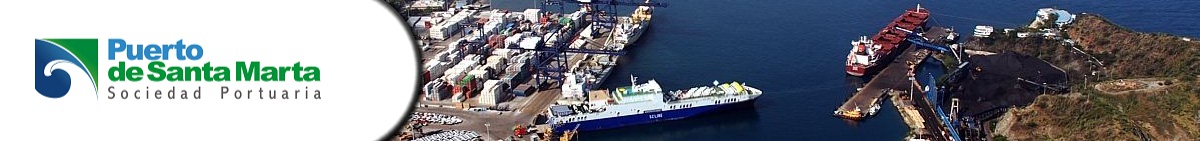 Autorización de Ingreso  de Vehículo (1/5)
Despliegue el menú Citas >> Operaciones y seleccione la opción Autorización Ingreso vehículo.
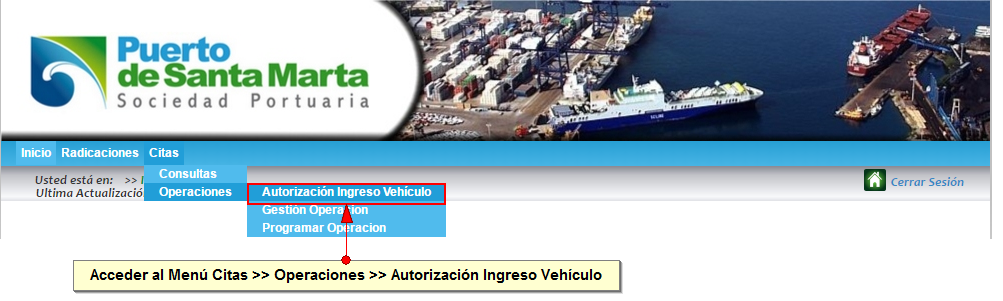 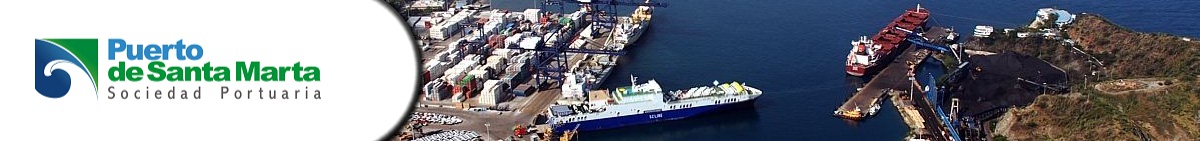 Autorización de Ingreso de Vehículo (2/5)
Defina los filtros de búsqueda y de click en Consultar
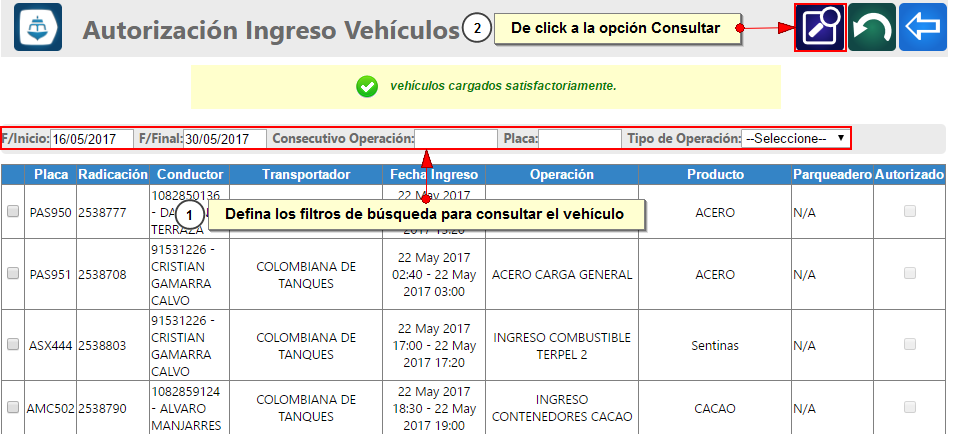 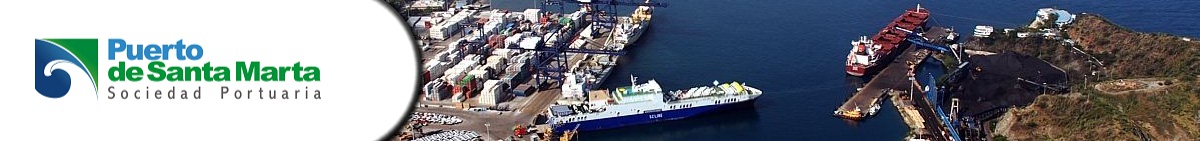 Autorización de Ingreso de Vehículo (3/5)
Seleccione el vehículo y de click en Autorizar Ingreso
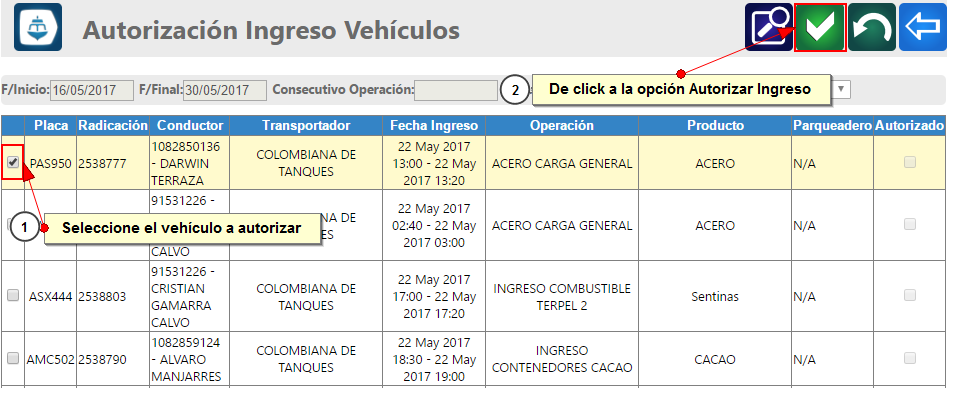 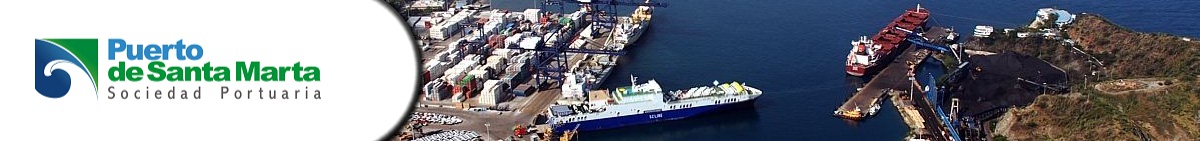 Autorización de Ingreso de Vehículo (4/5)
Digite una observación para la autorización y de click en Aceptar
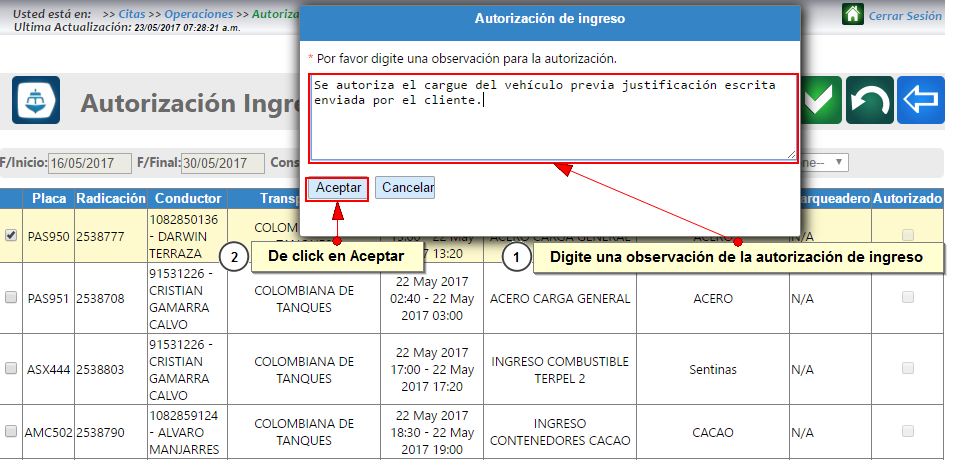 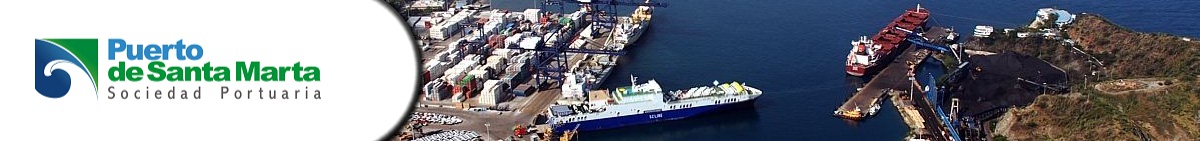 Autorización de Ingreso de Vehículo (5/5)
Mensaje de validación de Vehículo Autorizado
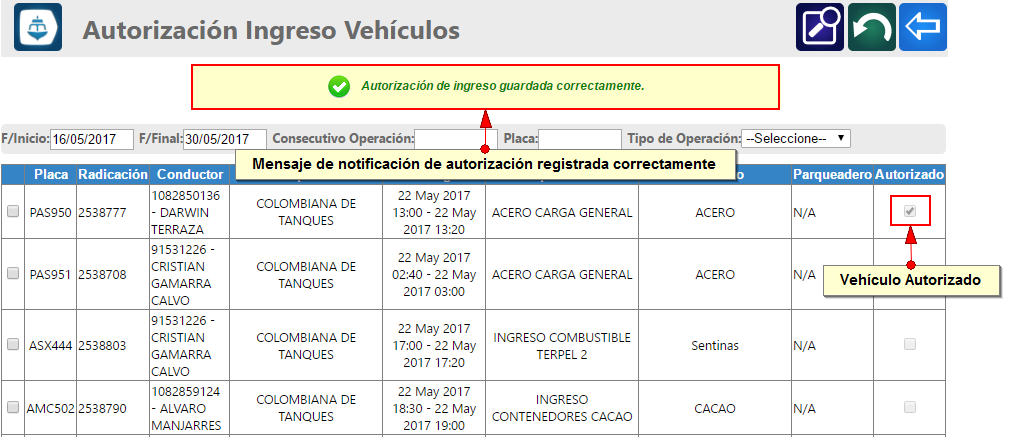 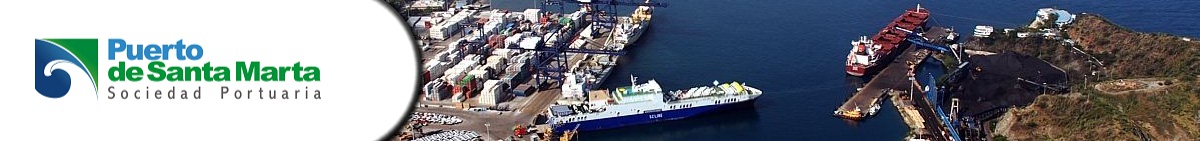 Tipos de Radicaciones  - Porteo de Carga General y Traslado de Contenedores -
Módulo Operadores
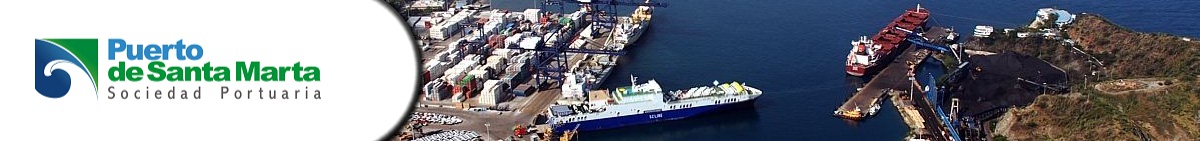 Tipos de Radicaciones – Porteo de Carga General y Traslado de Contenedores
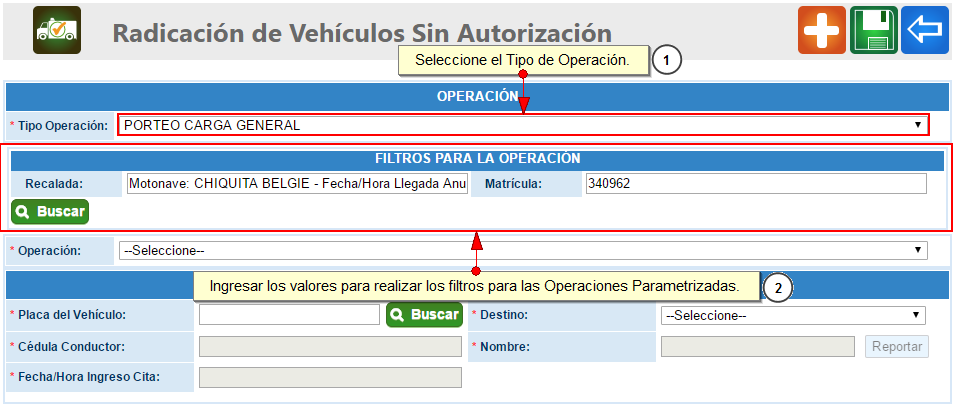 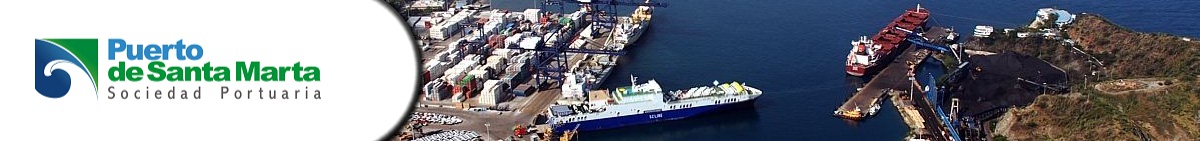 Tipos de Radicaciones – Porteo de Carga General y Traslado de Contenedores
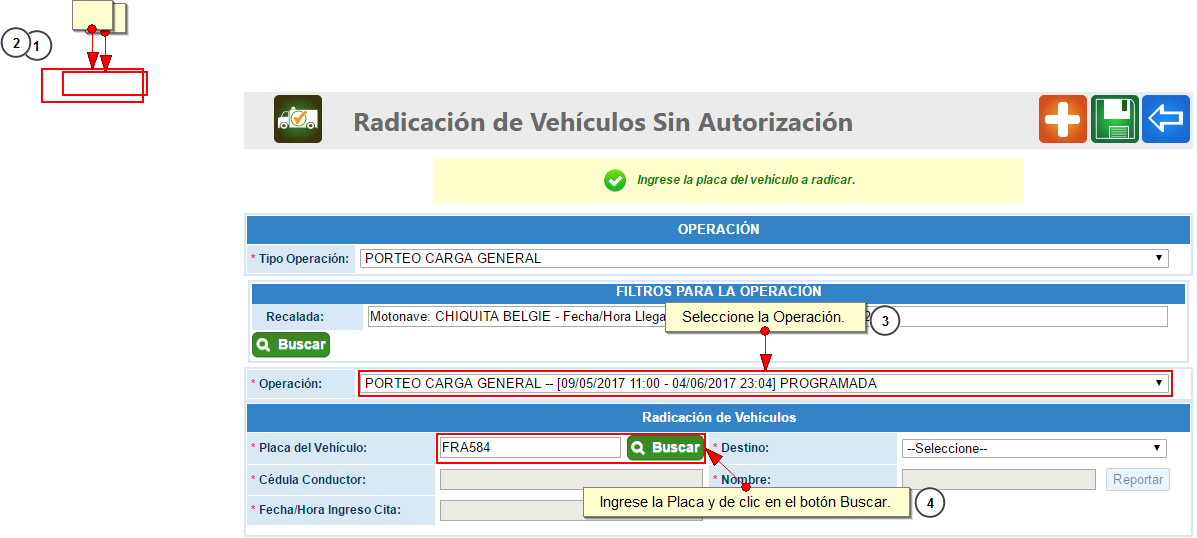 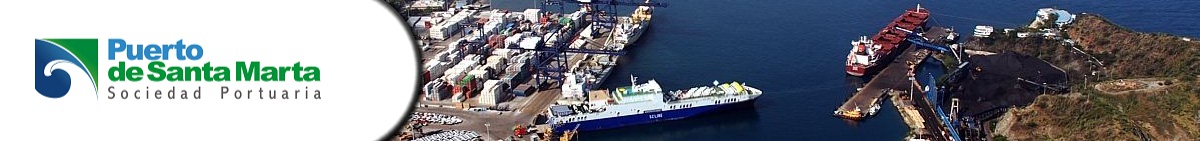 Tipos de Radicaciones – Porteo de Carga General y Traslado de Contenedores
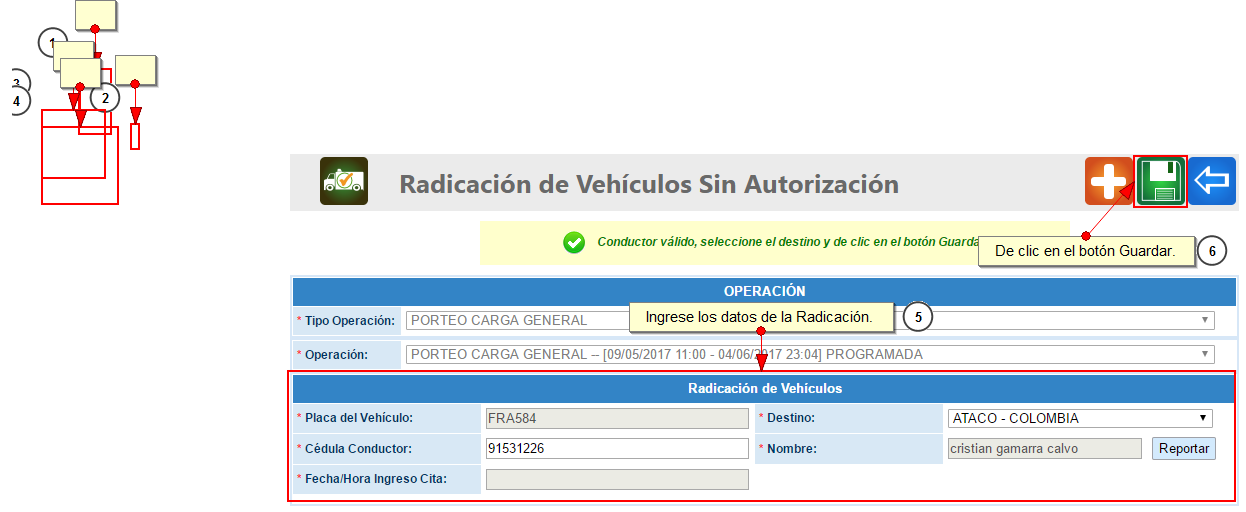 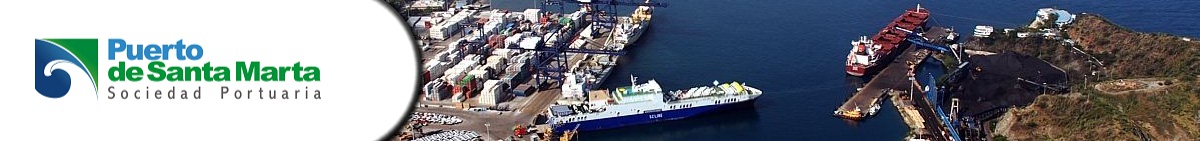 Tipos de Radicaciones – Porteo de Carga General y Traslado de Contenedores
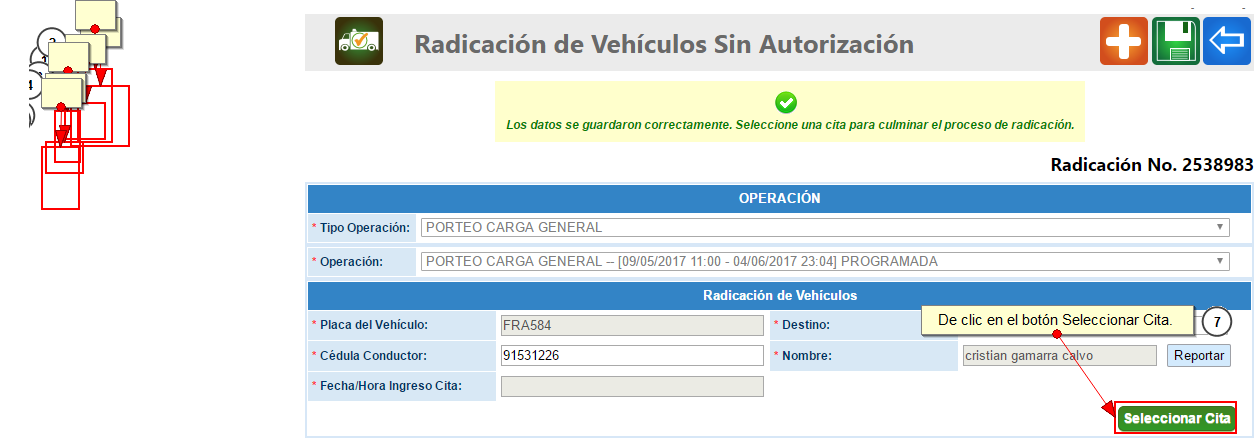 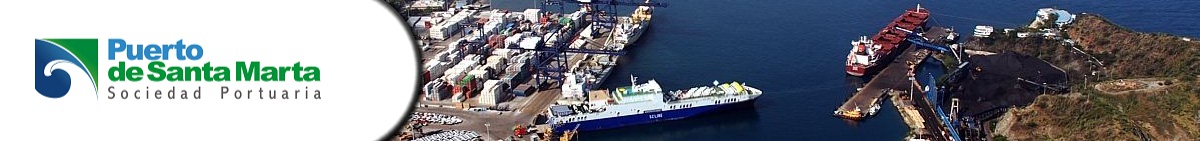 Tipos de Radicaciones – Porteo de Carga General y Traslado de Contenedores
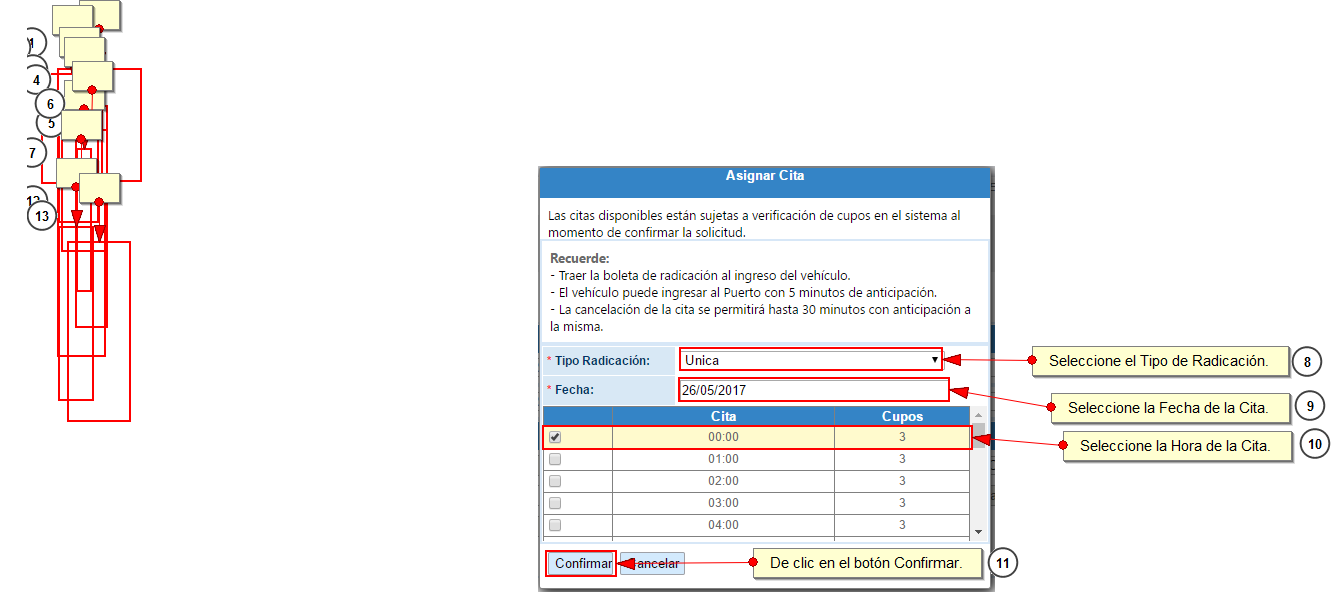 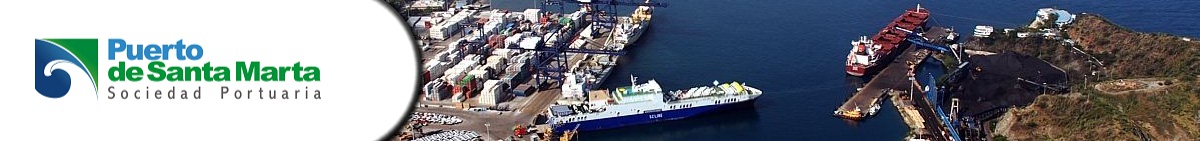 Tipos de Radicaciones – Porteo de Carga General y Traslado de Contenedores
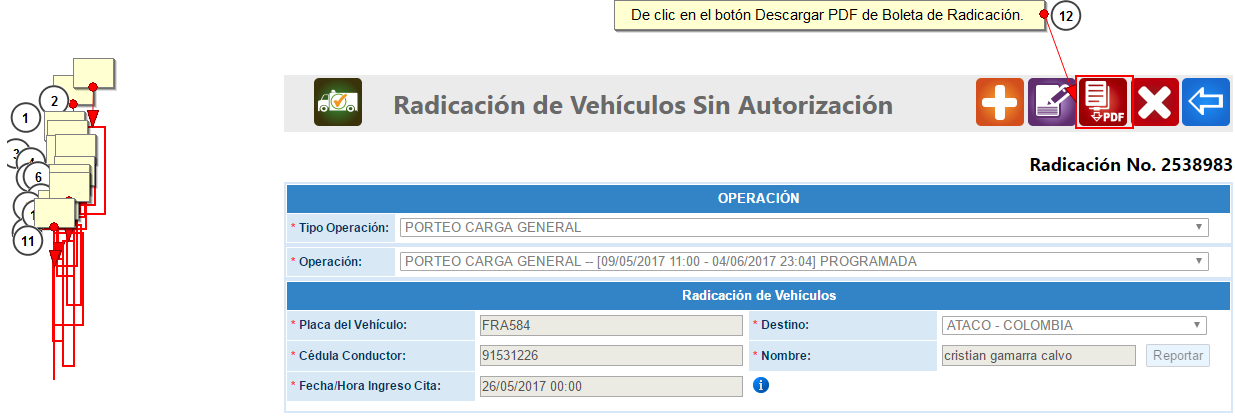 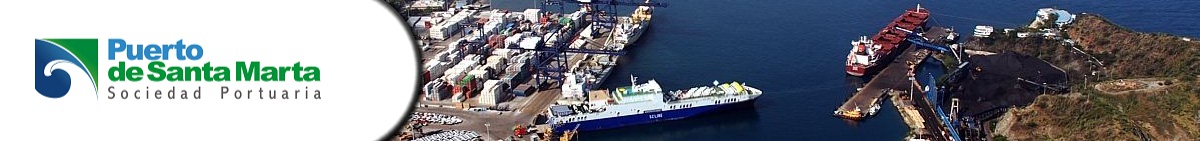 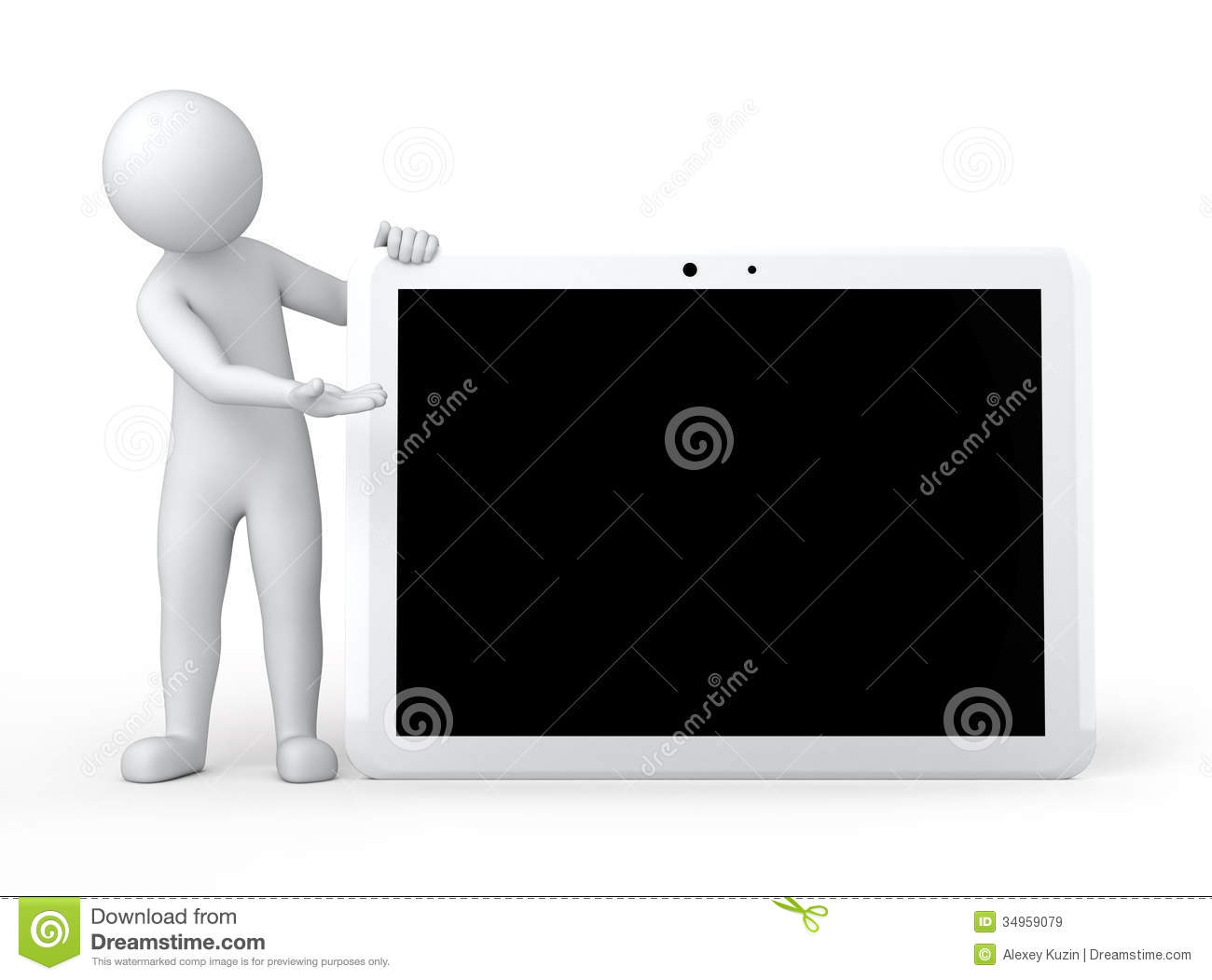 Gracias…